Types of Maps
Political Maps
Political maps show how people have divided places on the Earth into countries, states, cities and other units for the purpose of governing them.
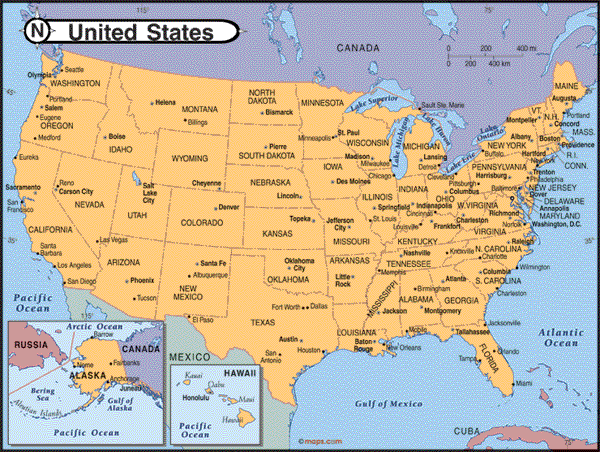 Political Map
Physical Maps
Physical maps show what the surface of the Earth looks like.
For example, elevation
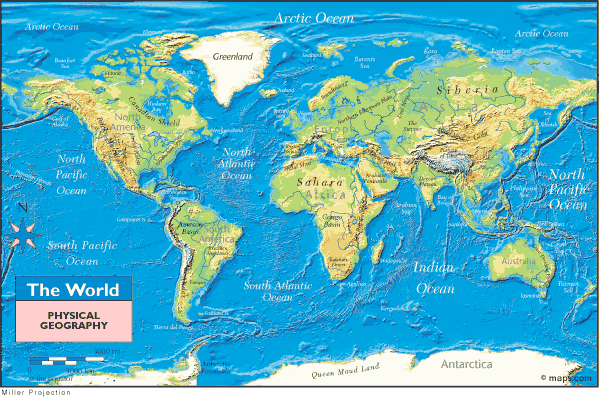 Physical Map
Population Maps
Population maps show the number of people living in a certain area of land.
Population Map
Topographical Map
Topography is the natural shape of the land. 
A topographic map is a detailed and accurate illustration of cultural and natural features on the ground.
Topographical Map
Natural Resource Maps
Natural resource maps provide detailed information about the natural resources available on Earth.
Natural Resource Map
Global Climates
Students generally associate Arctic and Antarctic with cold weather, so students could make the observation that the climate at the poles is cold. This map shows the general climate regions of the world.
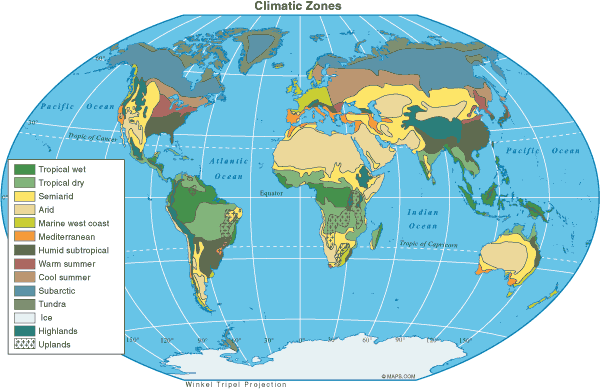 Map Review
1. What is the purpose of a Political map?
To show man-made borders of countries, states, and cities.
Map Review
2. What is the purpose of a Physical map?

Physical maps show what the surface of the world looks like, such as elevation and rivers.
3. What kind of map is this?
Resource Map
4. What kind of map is this?
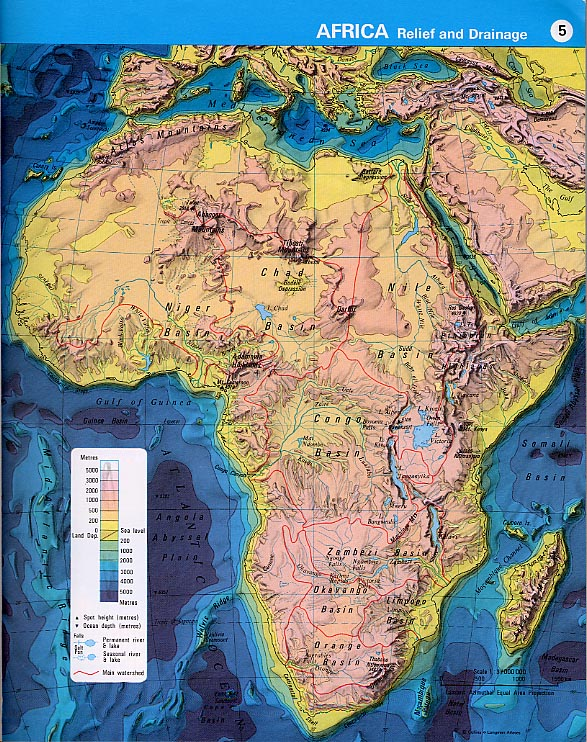 Physical 
Map
5. What kind of map is this?
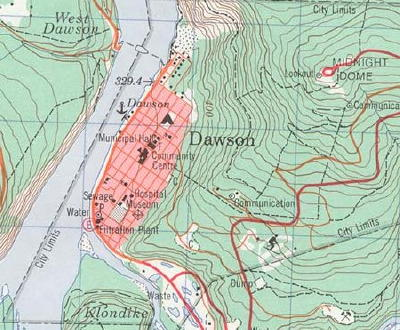 Topographical Map
6. What kind of map is this?
Population Map
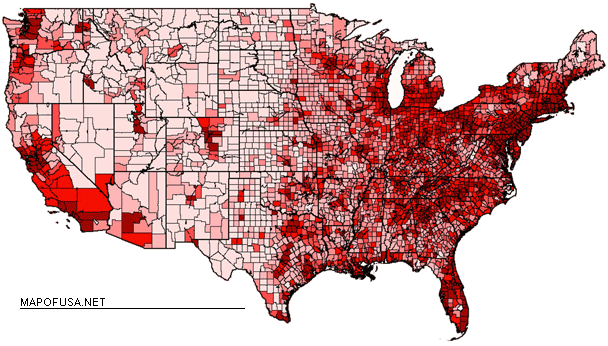 7. What 2 kinds of maps are shown here?
Political
Physical
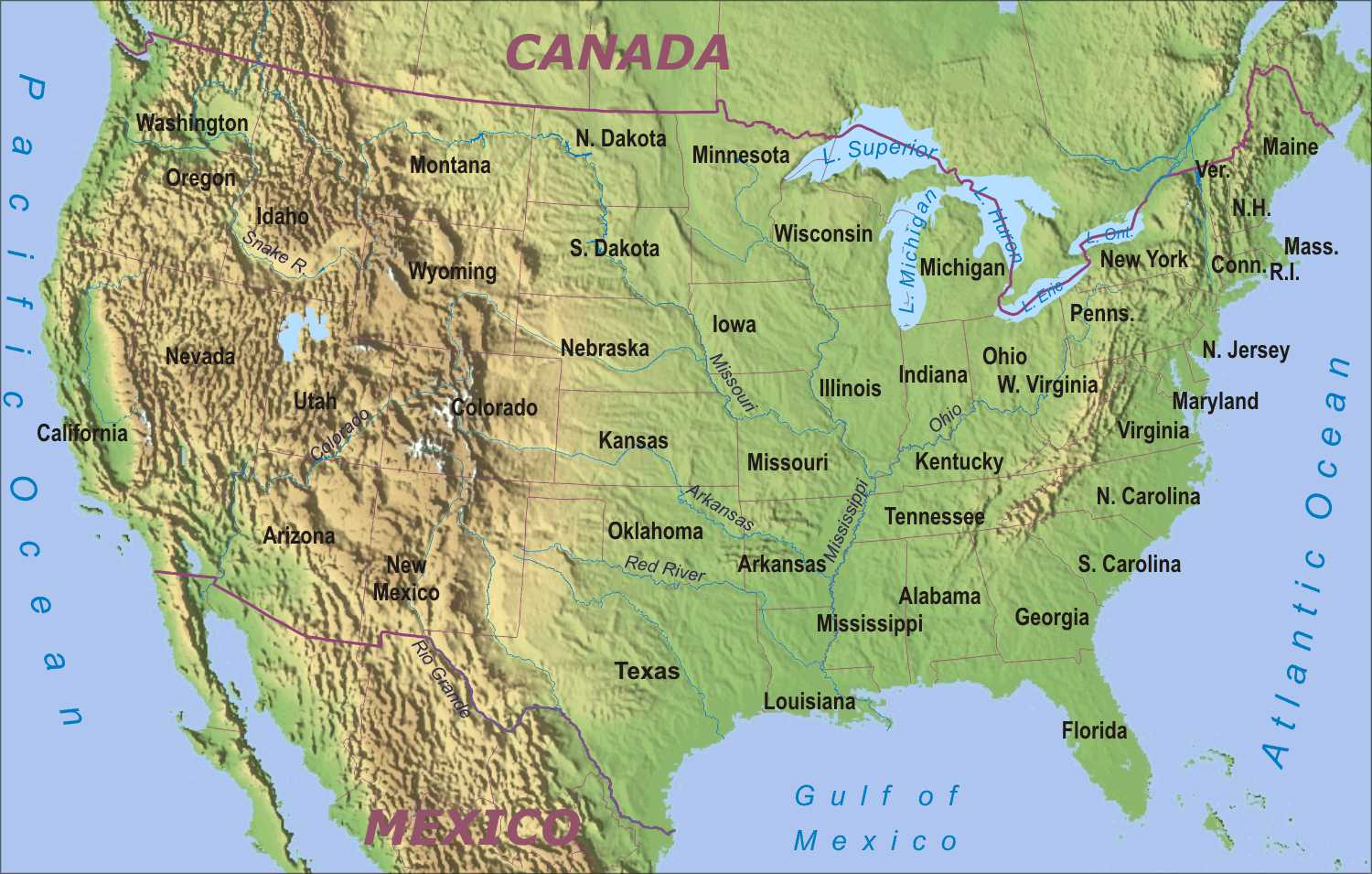